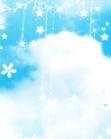 Unit  8
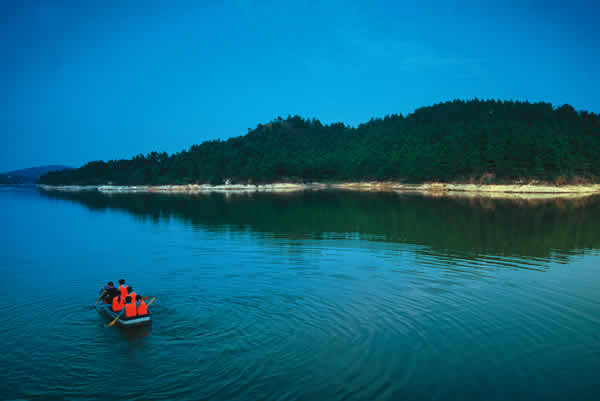 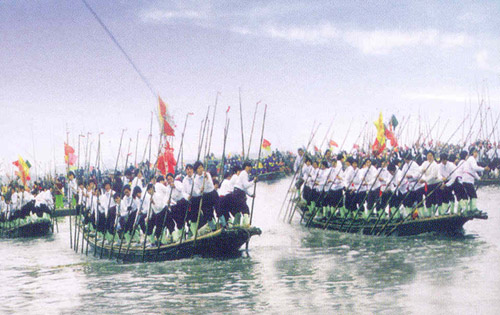 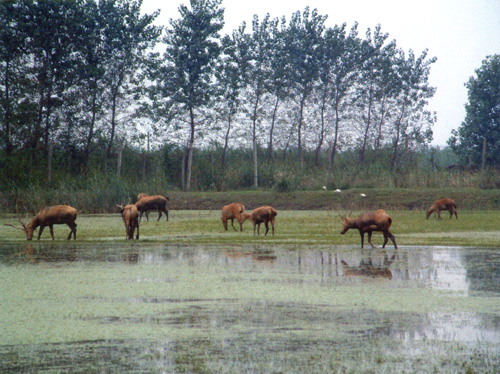 Natural Disasters
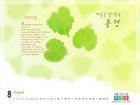 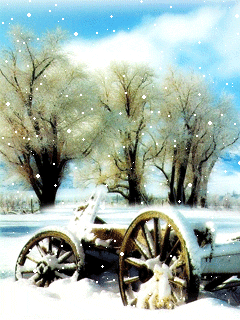 snowy
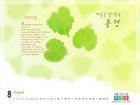 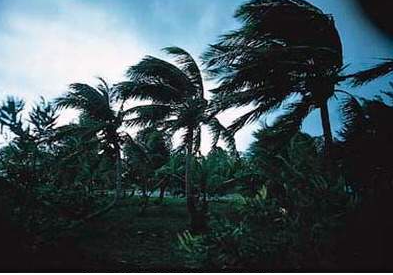 windy
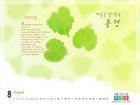 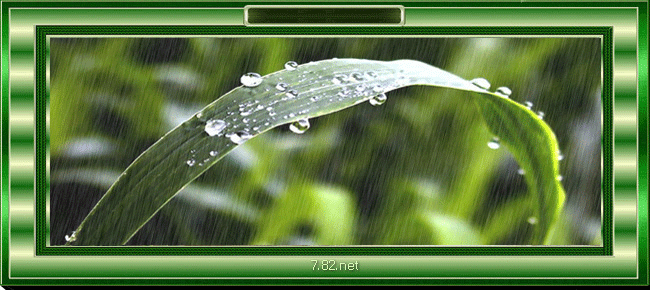 rainy
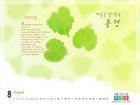 foggy
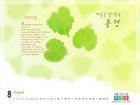 cloudy
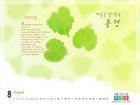 sunny
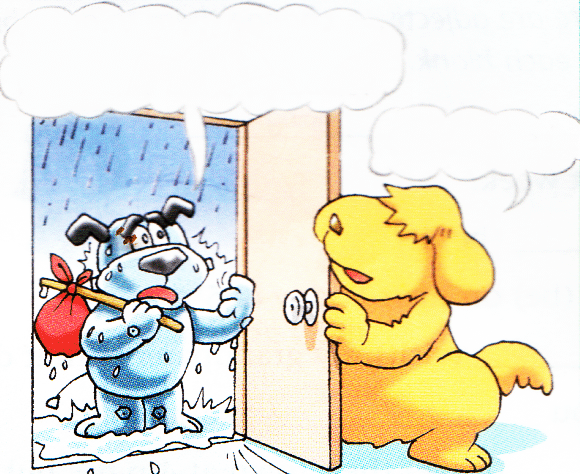 It is raining.
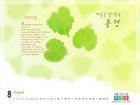 Read and answer more questions:
1.What happened to Hobo’s house?

2.What was he doing when it began to rain?

3. Did he hear the rain?
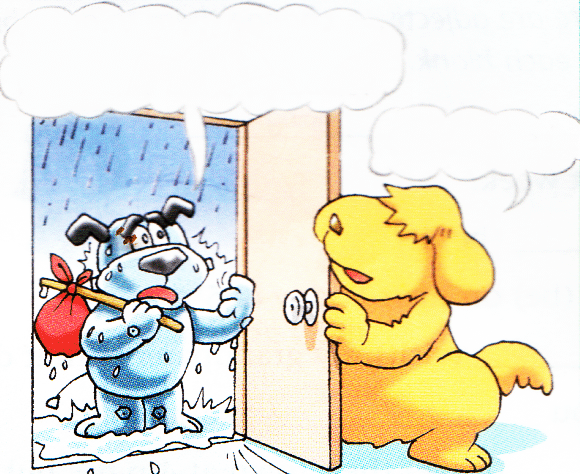 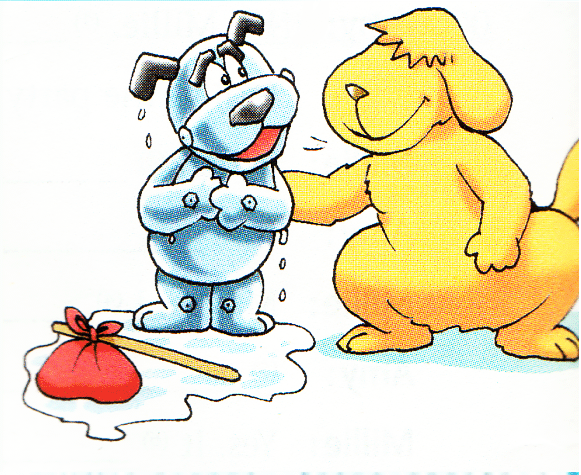 Practice in pairs and act out the dialogue
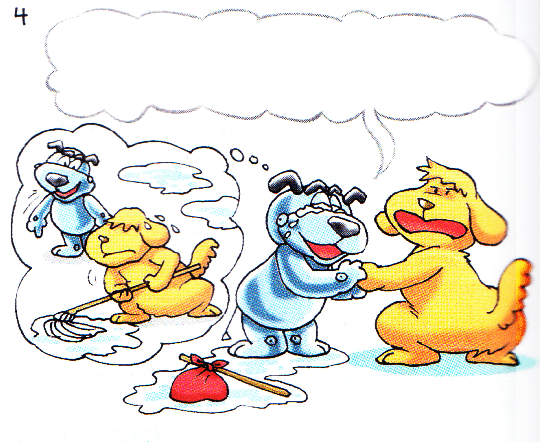 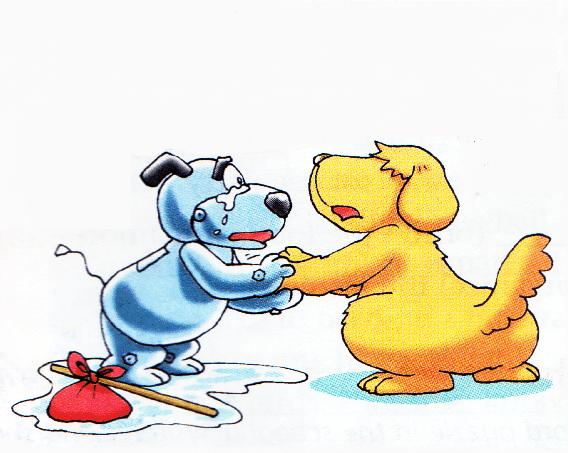 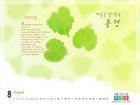 Complete the blanks
One day, Hobo went to Eddie’s home, because his own home was all________. He was _________ when it started to _______. When he _________, there was water ______. He asked Eddie to ______home with him because he wanted Eddie to _________ all the water _________.
wet
sleeping
rain
woke up
everywhere
go
mop
up
was sleeping------过去进行时
（表示过去某个时间正在发生的事情）
结构：  was/were (not) + doing
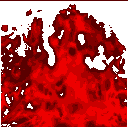 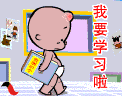 I
am
going
to
school.
He was going to school when the fire started.
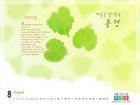 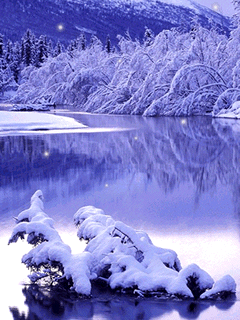 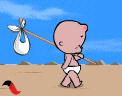 He was walking when it began to snow.
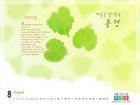 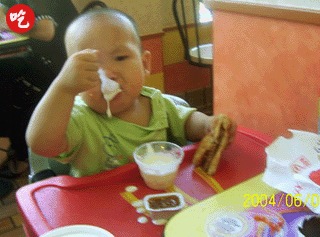 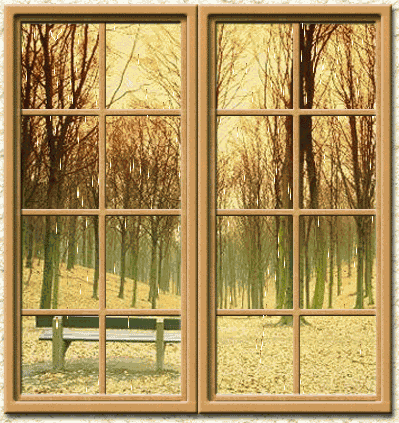 He was eating when it started to rain.
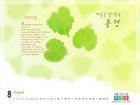 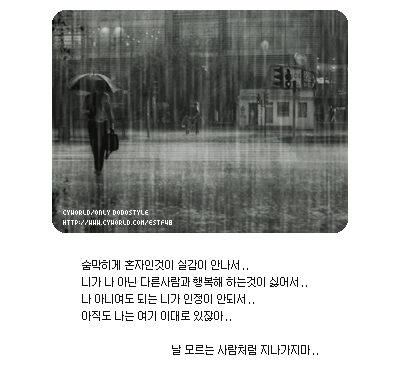 rainstorm
r
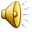 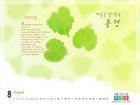 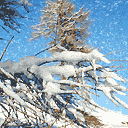 snowstorm
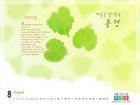 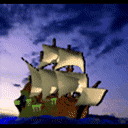 typhoon
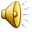 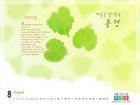 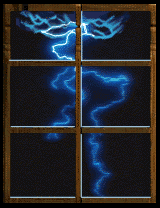 thunder and lightning
Bad weather always causes natural disasters
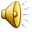 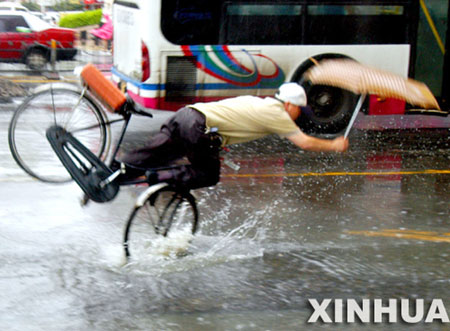 cause
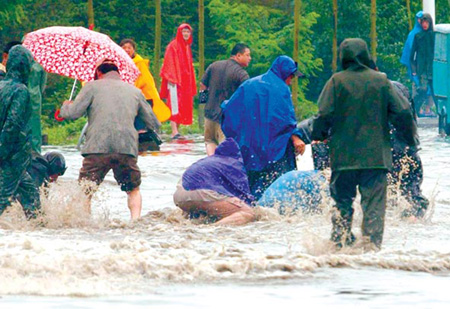 Natural disasters are often caused by natural forces like the bad weather.
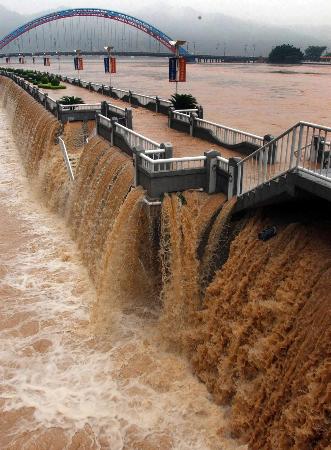 It washes away
 everything.
rain
flood
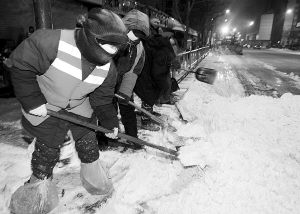 cause
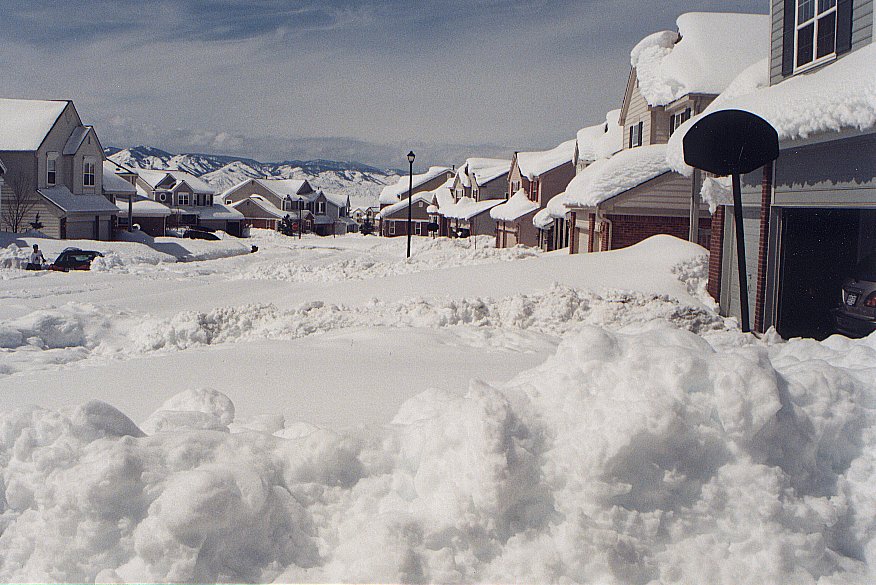 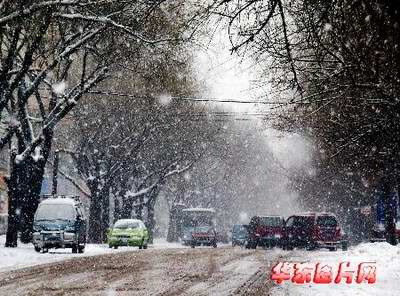 snow
snowstorm
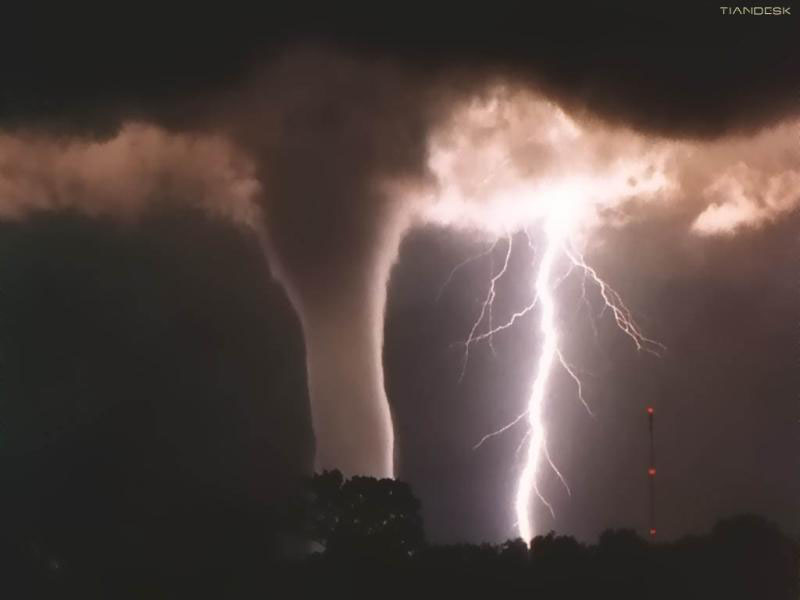 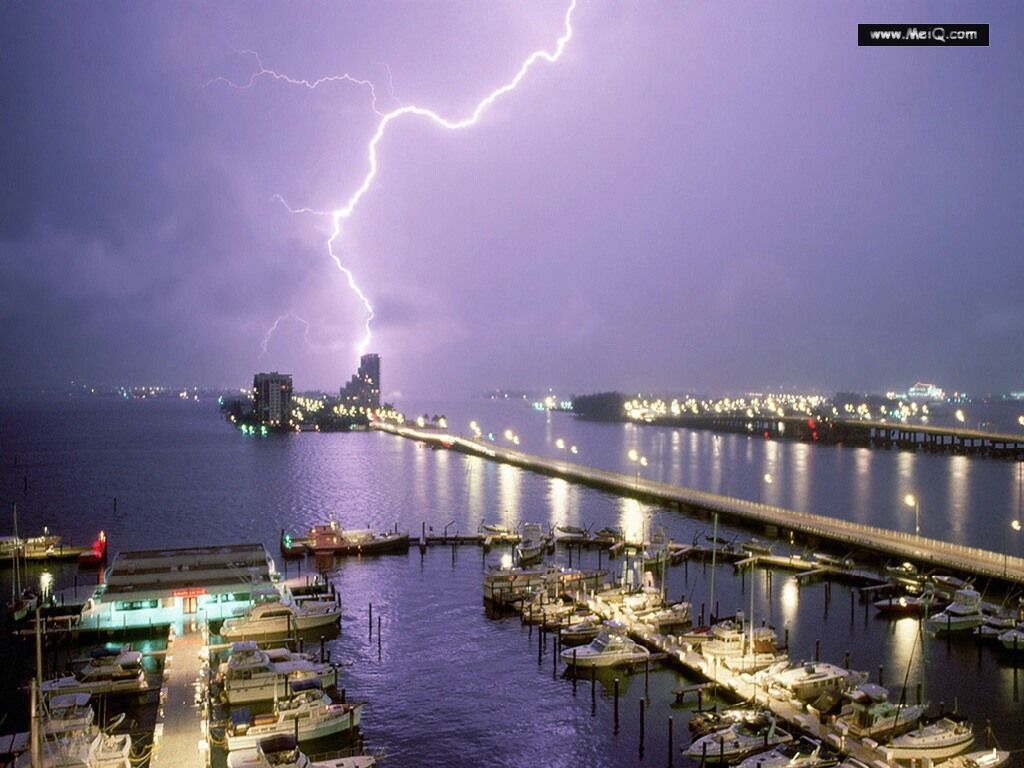 cause
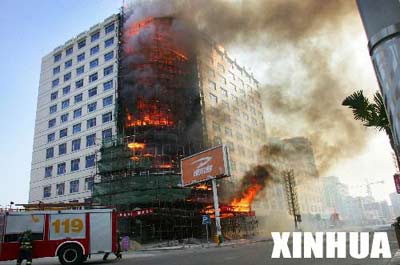 thunder and lightning雷电
a big fire
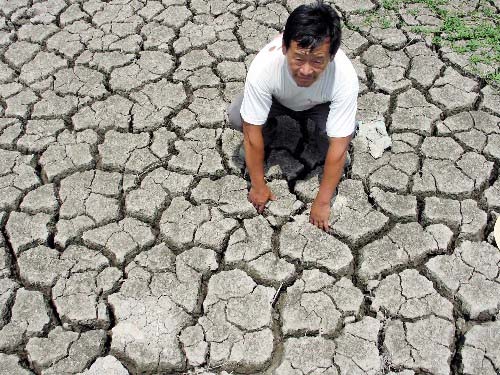 cause
drought  干旱
[draut]
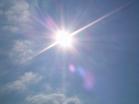 The earth is short of water.
缺水
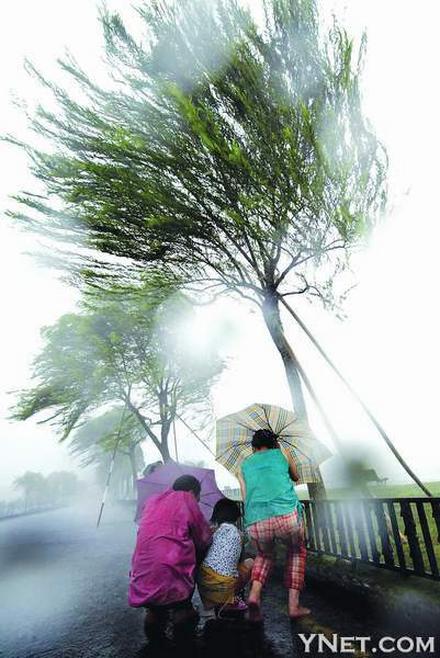 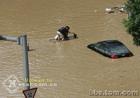 flood
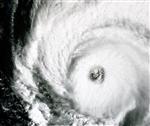 cause
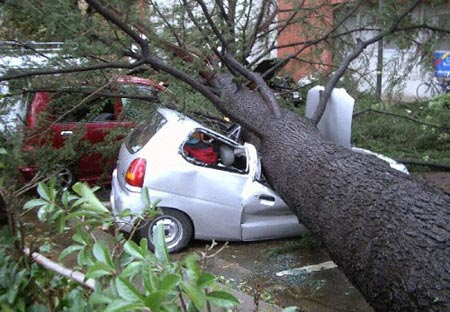 accident事故
typhoon台风
撞上
Accidents are caused by people.
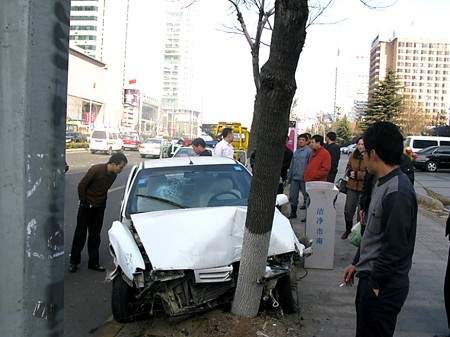 Natural disasters are caused by natural forces.
A car crashed into a tree.
Natural disasters and accidents
Which headlines are about natural disasters?
School football team loses final
2. Earthquake kills thousands of people
3. Car accident kills three men
4. coach crashes into tree
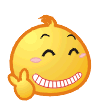 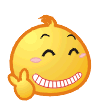 5. Flood washes away village
6. Lightning starts big fire in      classroom building
7. Young boy falls from tree and hurts legs
8. Big storm kills 20 people
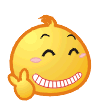 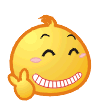 Listening
Listen to the conversation and answer the questions.
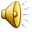 1. What happened to Vivien’s school?


2. When did it happen?
Lightening hit a classroom building and it caught fire.
It happened at night.
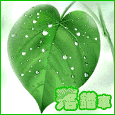 Life is beautiful because of 
                               the strong will.
                           生命因坚强而美丽
                 Life is wonderful because of 
                                the true love.
                           生活因关爱而精彩.
Thank   you !
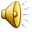